SZKOLENIE  PODSTAWOWE STRAŻAKÓW RATOWNIKÓW OSP
T. 30: Postępowanie ratownicze w czasie innych akcji komunikacyjnych
str. 2
Zagrożenia występujące podczas wypadków w komunikacji kolejowej
Zagrożenia bezpośrednie:
Uwięzienie pasażerów i obsługi w wagonach oraz lokomotywie;
Wykolejenie się całego lub części pociągu;
Wybuchy i pożary;
Uszkodzenie cystern (rozszczelnienie i wyciek substancji);
Uszkodzenie sieci trakcyjnej i torów;
Zdjęcie 1
Zagrożenia pośrednie:
Zablokowanie sąsiednich torów;
Możliwość rozprzestrzeniania się pożaru na otoczenie;
Eksplozja nieuszkodzonych cystern;
Skażenie toksyczne ziemi, wody, powietrza;
Uszkodzenia obiektów budowlanych;
Zmiany ruchu kolejowego i drogowego.
Zdjęcie 1
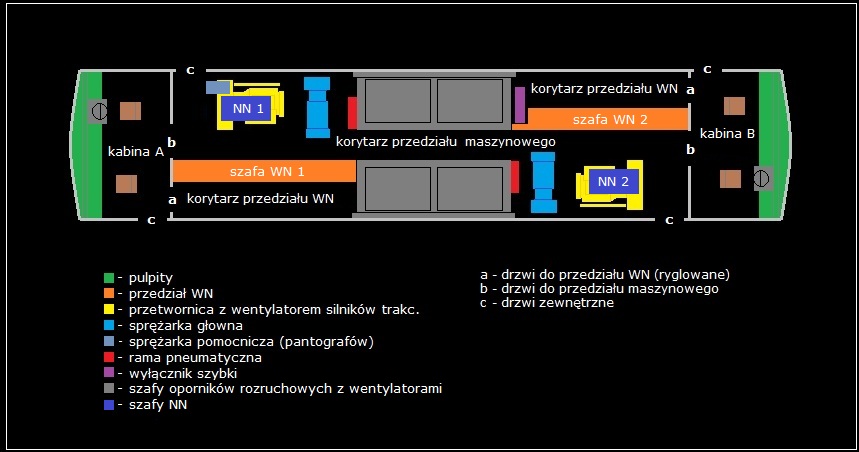 4
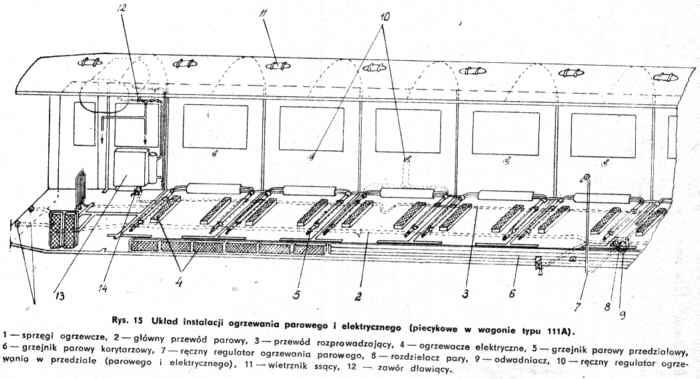 5
Sieć trakcyjna jest to linia energetyczna przeznaczona do zasilania pojazdów trakcyjnych w energię elektryczną. Przewody sieci trakcyjnej umieszczone są na wysokości od 4,9 m pod wiaduktami, kładkami nawet do 6,1 m np. w elektrowozowni. Normalna wysokość to 5,25 m mierzona od główki szyny.
Składa się z następujących elementów:
Przewody zasilające – prowadzą prąd od podstacji trakcyjnych do punktów zasilających na sieci jezdnej
Składa się z następujących elementów:
Przewody zasilające – prowadzą prąd od podstacji trakcyjnych do punktów zasilających na sieci jezdnej
Sieć jezdna – złożona z przewodów trakcyjnych, które zawieszone są nad torem i doprowadzają prąd do pojazdów trakcyjnych
Sieć szynowa
Przewody powrotne – odprowadzają prąd od punktów powrotnych na sieci szynowej do podstacji trakcyjnej
Sieć trakcyjna wyposażona jest w odpowiednie środki ochronne, mające na celu zabezpieczenie przed porażeniem prądem elektrycznym w przypadku uszkodzenia izolacji. W tym celu stosuje się metaliczne łącze- nie przewodami o odpowiednio dobranym przekroju wszystkich konstrukcji wspornych z szynami toru kolejowego. Te połączenia są uszynieniami. W przypadku konieczności awaryjnego wyłączenia napięcia z sieci trakcyjnej (pożar, katastrofa), należy poprzez maszynistę (kierownika pociągu) zażądać wyłączenia
napięcia przez dyżurnego elektromontera najbliższej podstacji trakcyjnej oraz założenia na przewody uszynienia ochronnego z obu stron miejsca zdarzenia. Wyłączenie napięcia powinno się odbywać również na torach sąsiednich. W przypadku zerwania i odpadnięcia przewodu sieci trakcyjnej należy również zażądać wyłączenia napięcia oraz nie wolno zbliżać się do przewodów na odległość mniejszą niż 10 metrów nawet, jeżeli przewody leżą na torach.
9
Budowa sieci trakcyjnej
1- Konstrukcja wsporcza
2 – Wysięgnik
3 – Lina nośna
4 – Wieszak
5 – Przewód jezdny
6 – Uszynienie
7 – Szyny
8 – Łącznik szynowy
9 – Łącznik międzytokowy
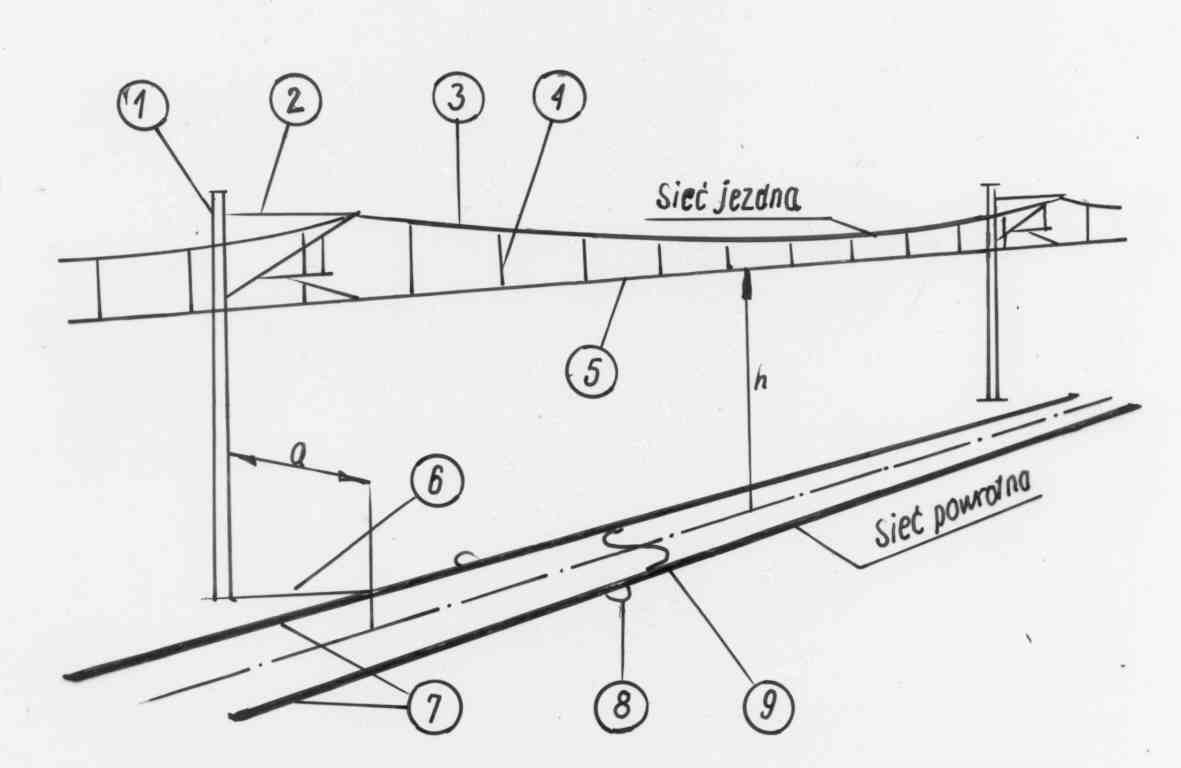 Techniki prowadzenia działań w utrudnionych warunkach
Zdarzenia na wiaduktach:
 - Ryzyko osunięcia konstrukcji
-  Zagrożenie dla elementów znajdujących się poniżej
- Utrudnione dotarcie do poszkodowanych
Dojście z dwóch stron
Praca na wysokości
Techniki prowadzenia działań w  utrudnionych warunkach
Zdarzenia w tunelach:
 - Bardzo trudne warunki pracy
- Ograniczona możliwość dotarcia
- Często niesprawna wentylacja
- Ciemno i brak łączności (oświetlenie, łączność  przewodowa)
- Konieczność dojścia z obydwu stron tunelu
- Używanie aparatów oddechowych
- Urządzenia spalinowe sytuować na zewnątrz
 -Dym, substancje toksyczne utrudniają akcje
Ewakuacja pasażerów z pojazdów szynowych:
- okna
- drzwi 
- podłogi
- sufity
- cięcie konstrukcji, wykonywanie otworów ratowniczych
Rannym zapewnić kwalifikowaną pierwszą pomoc
Przeszukiwanie „wagon po wagonie”
- Pasażerowie mogą znajdować się w różnych miejscach i bardzo różnych pozycjach
- Użycie sprzętu ratowniczego
- Zabezpieczyć poszkodowanych przed wpływem warunków zewnętrznych, zapewnić ochronę (wagony, autobusy, szkoły, inne...)
Wypadki w komunikacji lotniczej
- podczas zbliżania się do miejsca wypadku należy utrzymywać należytą obserwację pasażerów oddalających się od samolotu,
- dojazd do miejsca katastrofy musi następować 	w możliwie najkrótszym czasie,
- działania gaśnicze prowadzić w dużym tempie z zapewnieniem wysokiej intensywności podawania środków gaśniczych,
- działania gaśnicze prowadzić od strony nawietrznej lub prostopadle do kierunku wiejącego wiatru,
- unieruchomione silniki turbinowe należy chłodzić przez ok. 30 min., a silniki tłokowe przez ok. 10 min
- nie wolno umieszczać sprzętu w pozycji stwarzającej niebezpieczeństwo ze strony rozlanego paliwa - pochylenie terenu,
- rozmieszczenie pojazdów powinno zapewniać skuteczne manewrowanie nimi,
- w pierwszej fazie działania należy skoncentrować podawanie piany na kadłub samolotu i drogi ewakuacyjne,
- należy zachować bezpieczną odległość od pracujących silników (dla silników turbinowych od wlotu przynajmniej 7,5 m i 45 m od tylnej części),
KONIEC
17